Иновативен урок по краснопис и правопис в първи класОУ,,Неофит Рилски”, гр.Килифаревост.учител: Нели Георгакиева
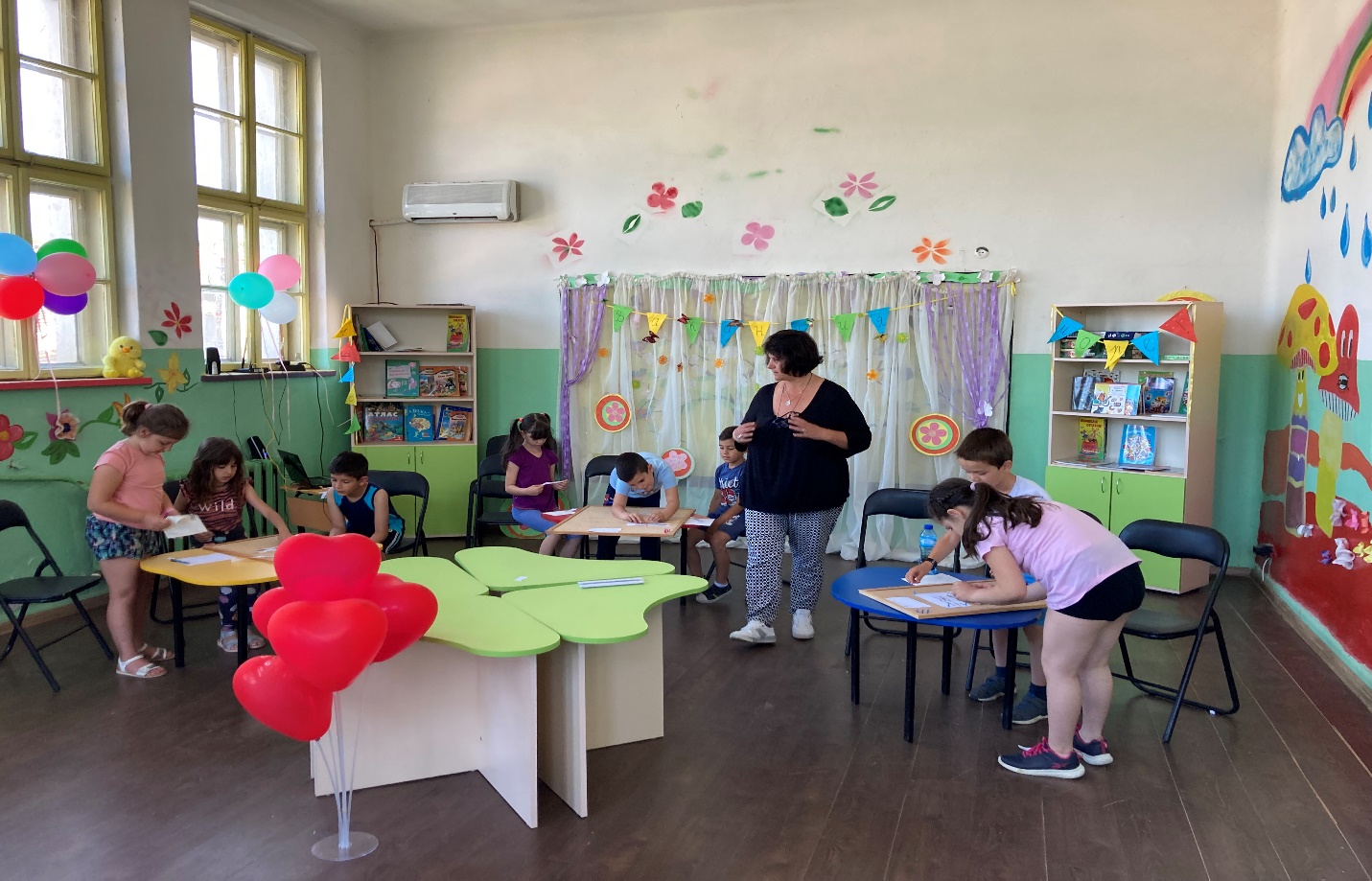 Състезание-„Ние можем,ние знаем“
Цел:
Да се обобщят и покажат знанията и уменията на учениците от 1 клас за :краснопис,правопис,литературно произведение и рецитиране на стихотворение.

Задачи:
развиващи, формиращи и комплексни
Материали :
1-Пликове в които са поставени и изрязани по един куплет от стихотворенията:
„Аз съм българче“ от Ив. Вазов,“Родна стряха“ от Ран Босилек и „Кирил и Методий“ от Ст.Михайловски
2-Три коркови дъски
3-Листи с номера 1,2 и 3
4- Флипчарт
Всеки ученик изтегля по едно листче с номер и по този начин класът се разделя на три отбора.
Първи отбор-„Ракета“,втори отбор-„Знаещите“ и трети отбор „Комета“.Отборите си избират капитани.

Капитаните изтеглят по един плик.
В пликовете има изрязани думи от един куплет на изучено стихотворение.
Отборите трябва да изпълнят следните задачи:
1-Да подредят на корковата дъска правилно куплета от стихотворението.
2-Да напишат красиво  и вярно на лист куплета ,като му поставят заглавие и автор.
3-Да рецитират стихотворението.
Задачите се оценяват от жури,а то е публиката.За всяка  вярно изпълнена задача получават точки.
За зад.1-1т.
За зад.2-за краснопис -1т.,за правопис -1т.,за вярно посочен автор-1т.,за вярно поставено заглавие -1т.
За зад.3-1т.
Отборът получил най-много точки печели състсезанието.
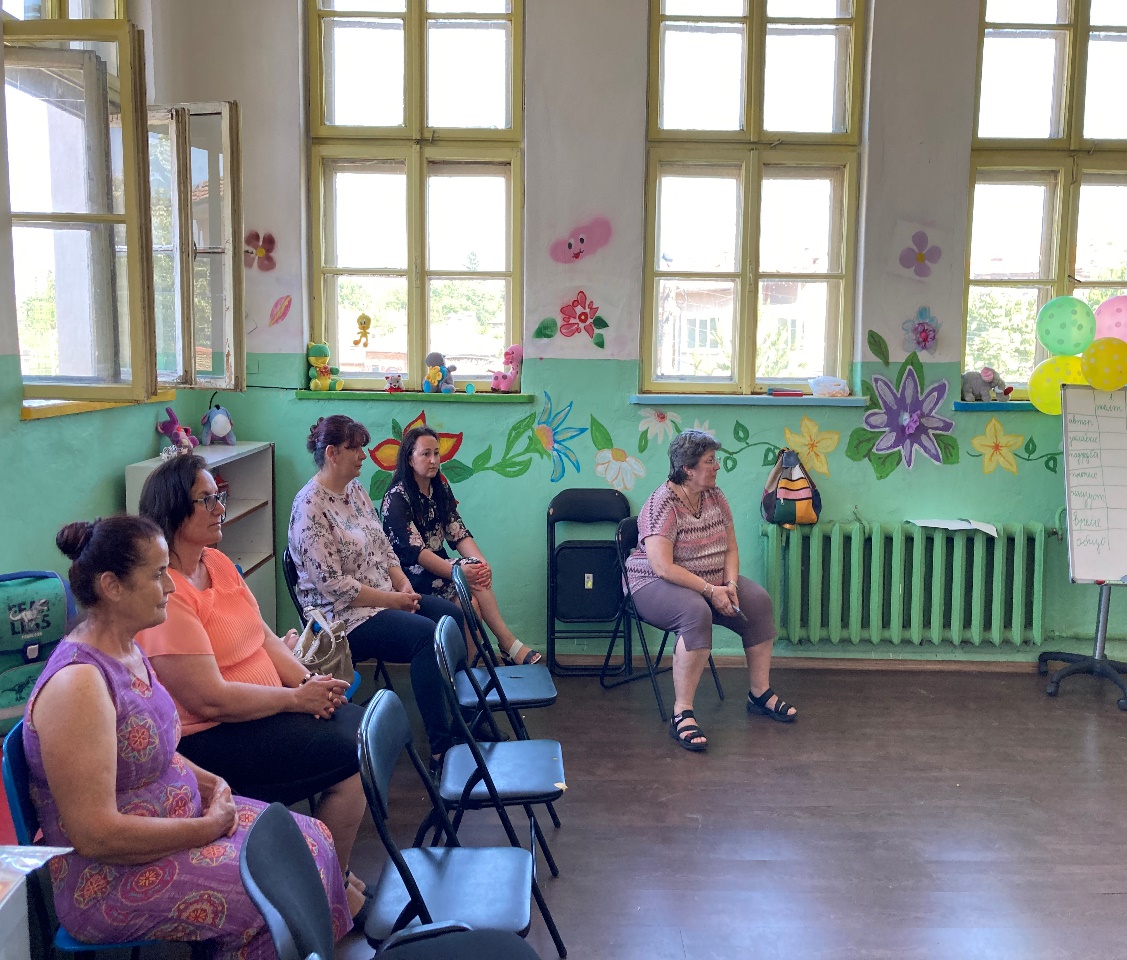 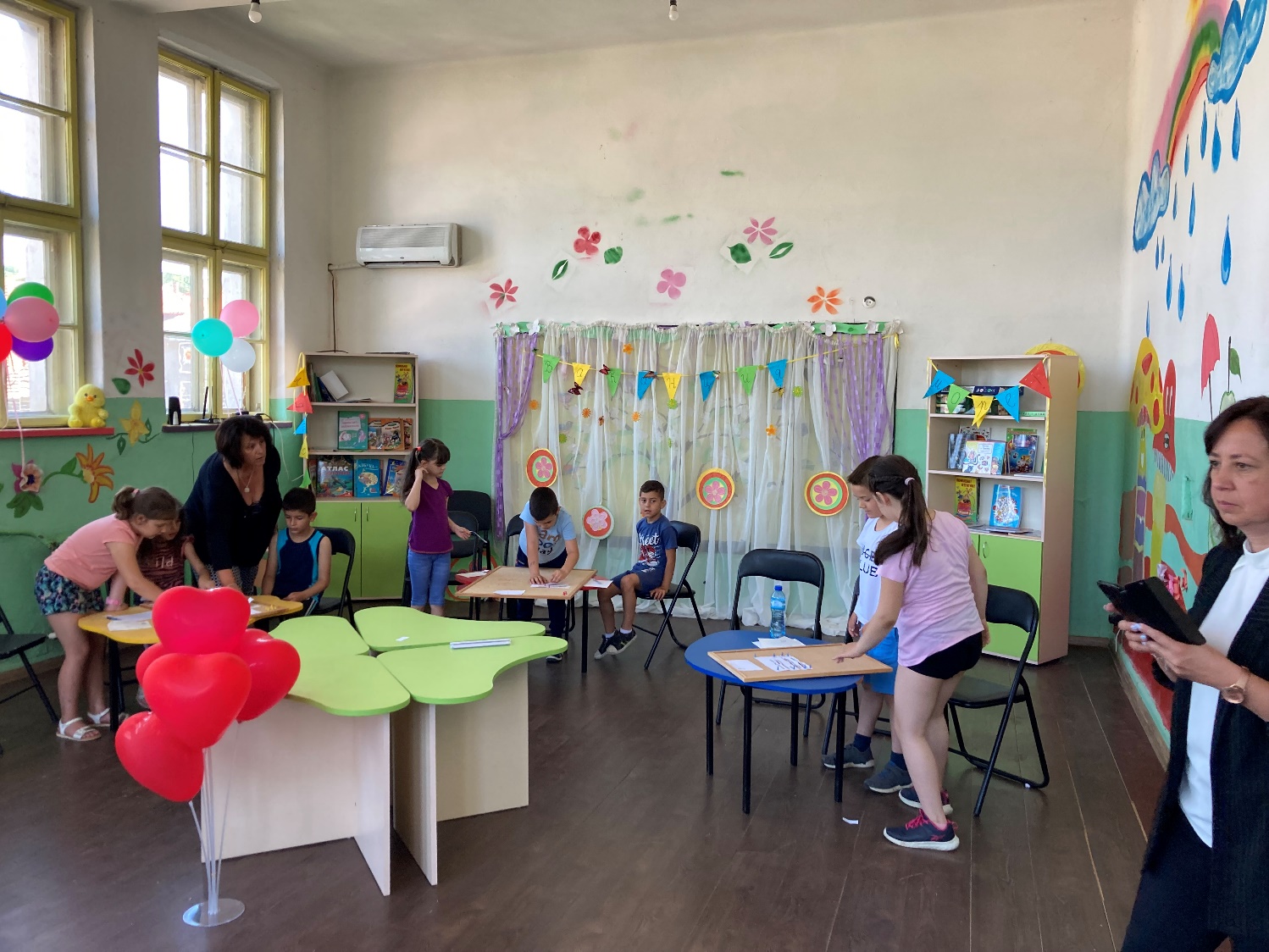 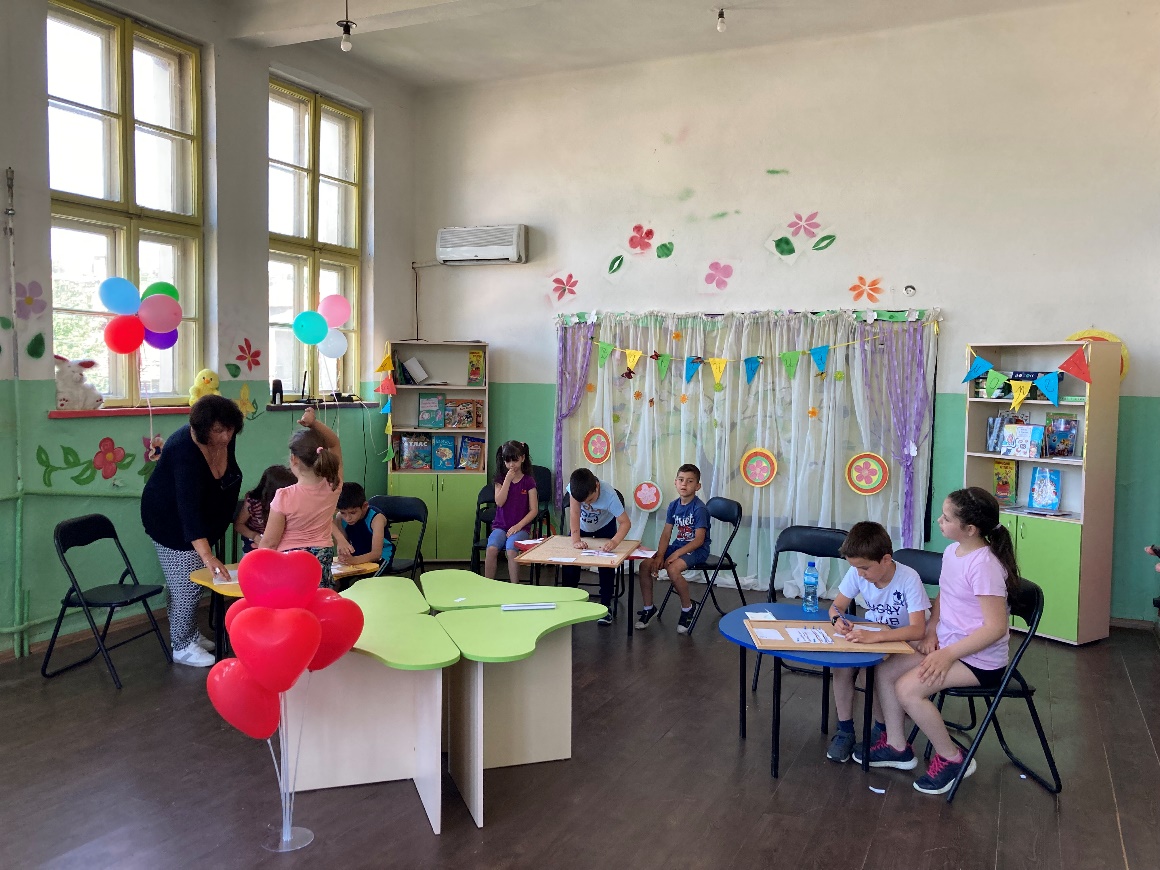 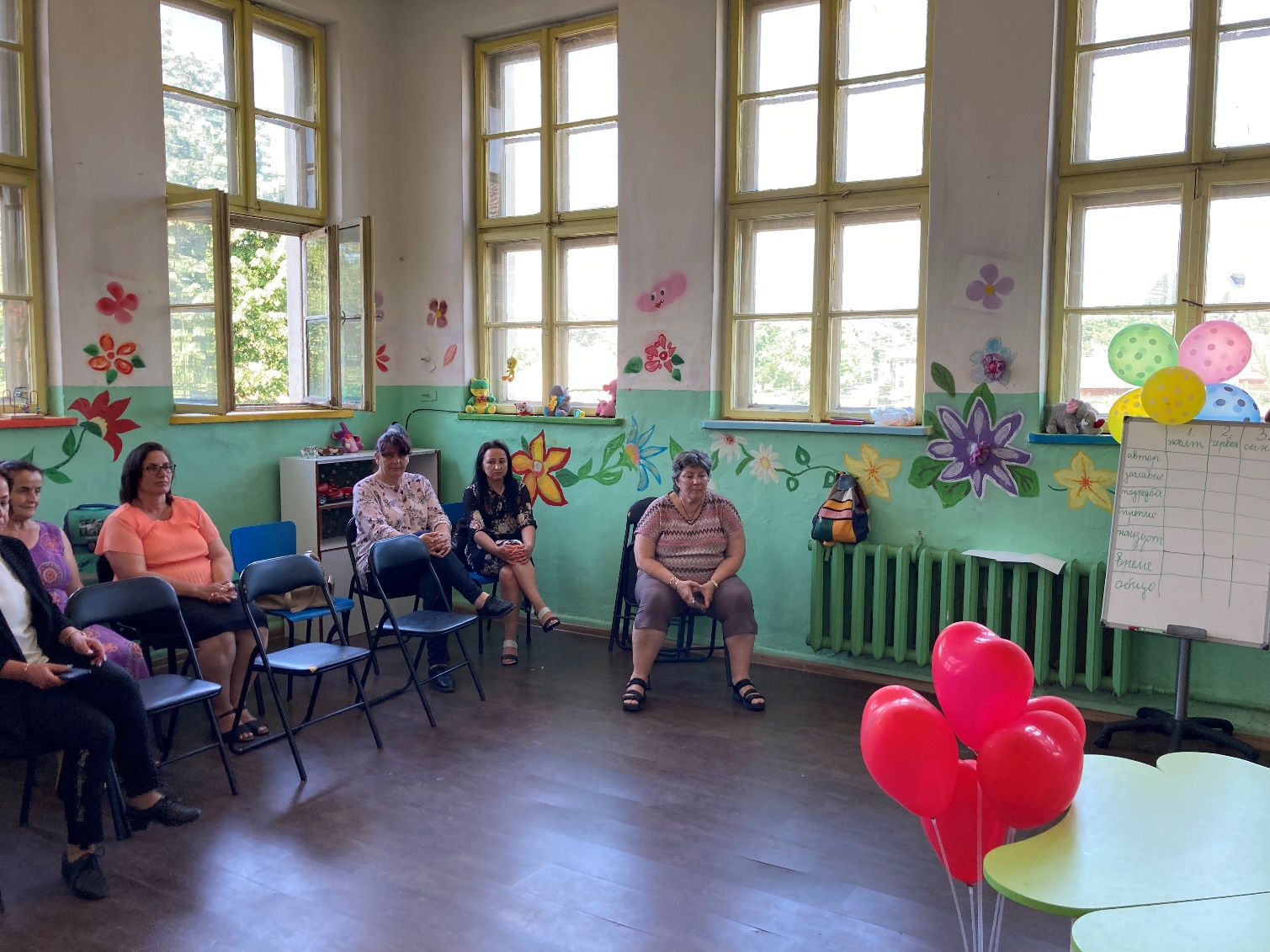 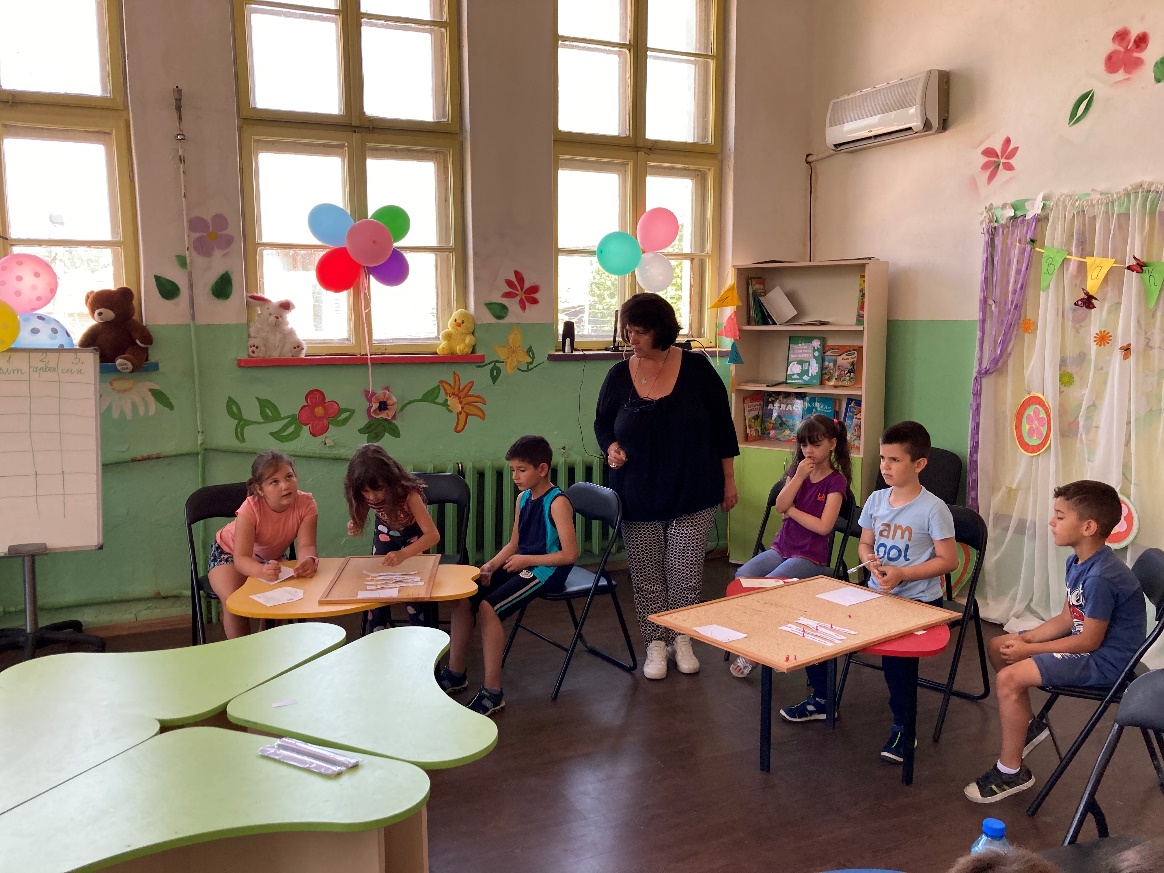 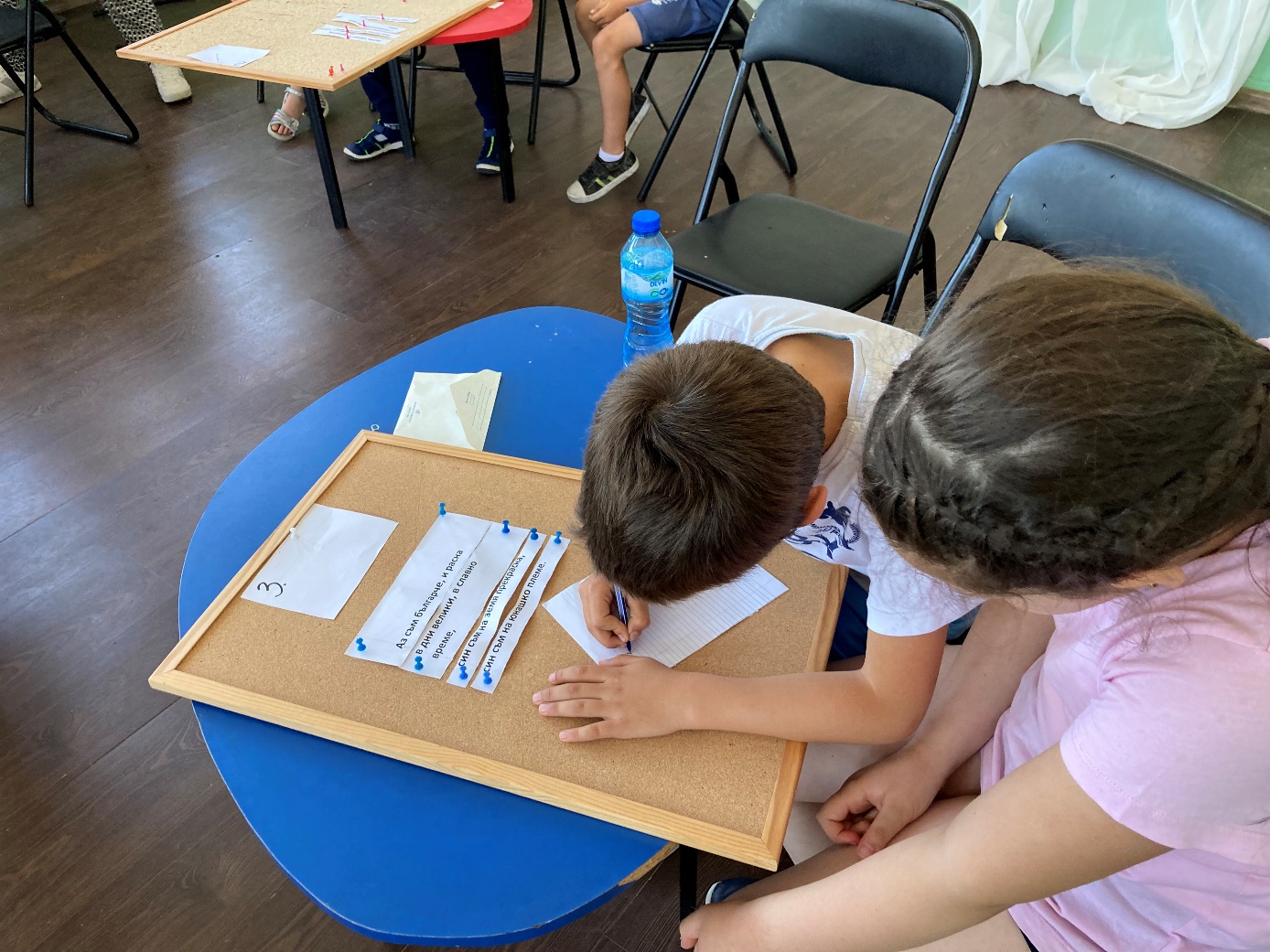 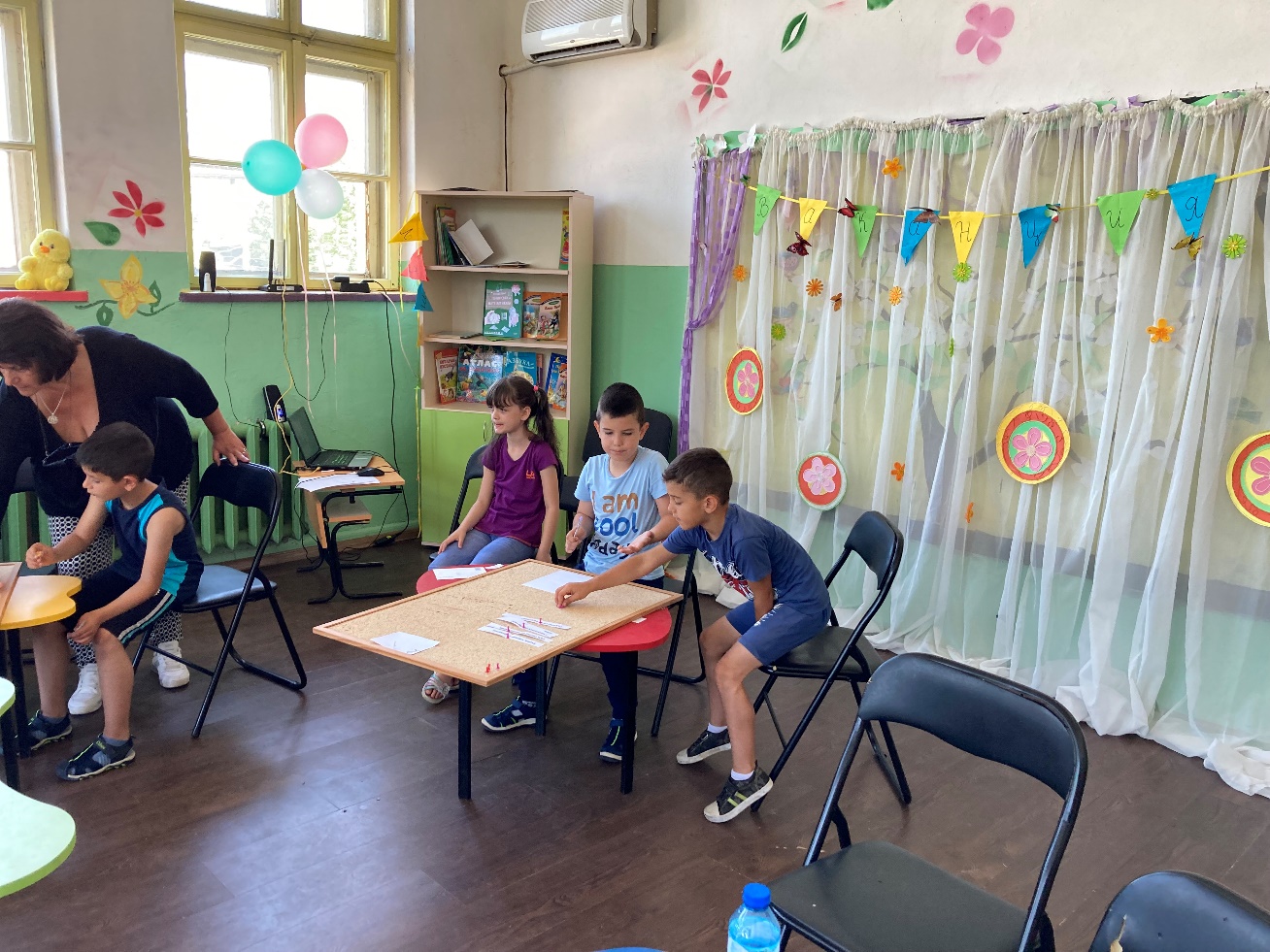 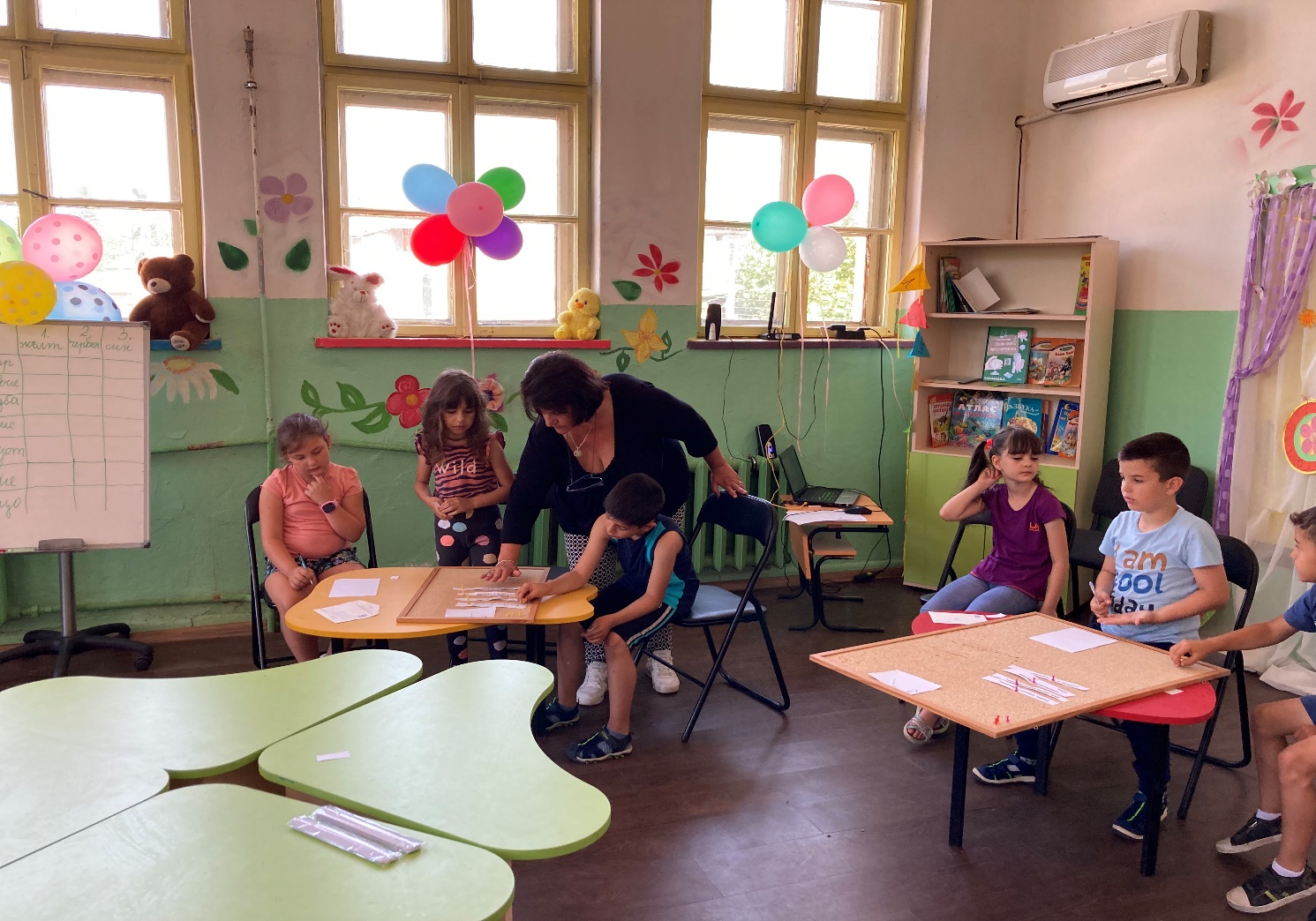